TINE Core Meeting
23.03.2017
Feature Additions in 4.6.1
Add learned structure information to ‘local cache’
In toolkit.c:


(Not yet in tine.jar)
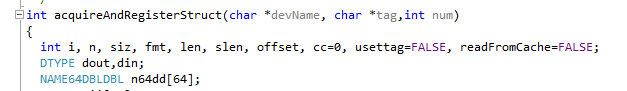 . . .
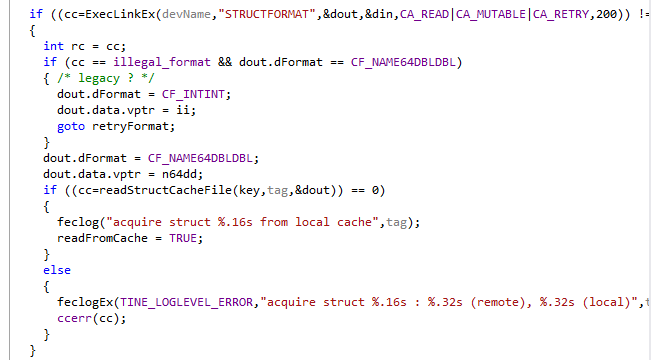 . . .
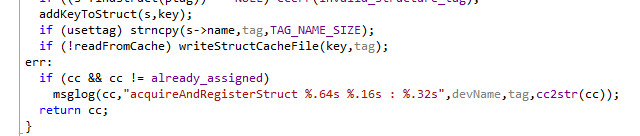 Feature Additions in 4.6.1
Where is the cache?
Must be somewhere where ‘everyone’ can write !
Windows: %SystemDrive%\tine\cache
Unix: /var/lib/tine/cache
NOTE: this must be ‘installed’ with ‘ugo’ +rw
NOTE: if attempted write fails then /var/tmp/tine/cache is used
(But this vanishes at the next reboot !)
Feature Additions in 4.6.1
Feature Additions 4.6.1
Servers now maintain ‘followers’ list
‘followers.csv’ updated in the ‘EQM’ subdirectory
FEC_HOME/<EQM>/followers.csv
Updated with the addition of any new client.
e.g.:
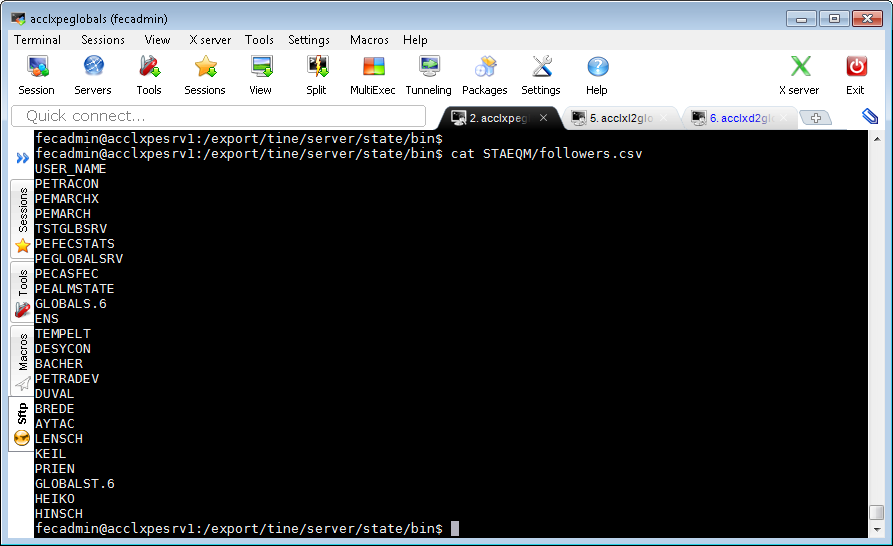 Feature Additions 4.6.1
To do:
Need a ‘contacts’ server.
Input: ‘a follower’ or a ‘followers list’
Output: associated email address(es)
Check : if ‘follower’ is a FEC then determine the ‘responsible list’
=> a ‘follower’ could resolve to > 1 contact
Input: “send message to followers”
Output: determine the contacts list and email the message !
Notable Bug addition and fix
Problem: a ‘group member’ list index changes
Group members are redirected via the GENS
LLRF.DIAGNOSTICS contains members LLRF.DIAGNOSTICS.1 to LLRF.DIAGNOSTICS.53
e.g. LLRF.DIAGNOSTICS.3 => LLRF.DIAGNOSTICS.5
A running client might get timeouts and eventually reacquire the address for LLRF.DIAGNOSTICS.3 (not knowing that the specific device is now hosted by LLRF.DIAGNOSTICS.5)
Address reacquisition has mutex hSrvTblMutex and now does this:


Forces a ‘re-learning’ of the redirection information
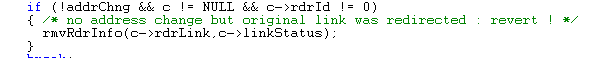 Notable Bug addition and fix
BUT:
rmvRdrInfo() call LocateExport() which again acquires hSrvTblMutex !

Not a problem when the mutex is ‘recursive’
Default: 
Windows: recursive (OK)
VxWorks: recursive (OK)
Posix: not recursive (NOT OK)  => deadlock when this happens !
Notable Bug addition and fix
As of 4.6.1 build id 5324:
For posix mutexes:





Note: problem introduced Feb. 6 (build id 5317)
All prior releases ‘recursive’ or not was not an issue.
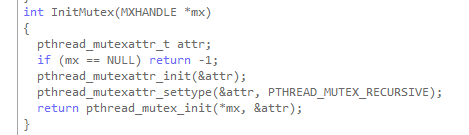 Installation/Distribution/Synchronization
Email from U. Hurdelbrink:
ich habe festgestellt, daß die sogenannten StartControls (beim 
Einloggen) alle *.bat Dateien wie z.B. WatchdogGUI.bat im Verzeichnis
C:\Users\mkibri\AppData\Local\TINE\Java löscht, die vorher über 
tine.desy.de (setup.exe) installiert wurden.
Wenn man aber die StartControls disabled, gibt es kein Laufwer L: mehr. 
Viele Clients schreiben aber auf Laufwerk L:
temporäre Dateien. Wenn das Laufwerk L: nicht da ist, gibt es 
Fehlermeldungen.
Was kann ich machen?
Wie ist Eure Planung?
Installation/Distribution/Synchronization
Windows installation possibilities:
Setup.exe (innosetup)
All DLLs in L:\system32
The ‘correct’ tinemt.dll in L:\system32 on path
NetInstall (with java webstart)
32-bit DLLs in C:\Program Files (x86)\TINE
64-bit DLLs in C:\Program Files\TINE
What happens with tinemt.dll ?
.NET DLLs ?
Start Controls -> updates local .jar libraries but not .dll libraries !
Jaws (Jaka Webstart)
Conflict with startup links
Installation/Distribution/Synchronization
Linux installation possibilities:
Debian package for C binaries and libs (and source?)
tar ball (tineLinux.tar.gz) with ‘setup’ 
i.e. setup64 and setup => todo: just one setup
Makes various libs and utilities
libtine.a, libtinemt.so, etc.
tineRepeater, attachfec, etc.
Command line utilities (tget, tmonitor, etc.)
Optionally makes central servers (archive, alarm, etc.)
‘installAsRoot’ 
puts libs in /usr/lib
puts tools in /usr/bin
puts ‘cshosts.csv’ in /usr/etc/tine
puts include files in /usr/include/tine
create /var/lib/tine/cache and chmod a+x /var/lib/tine/cache
Still To Do …
IPv6 testing

Release 5.0 …